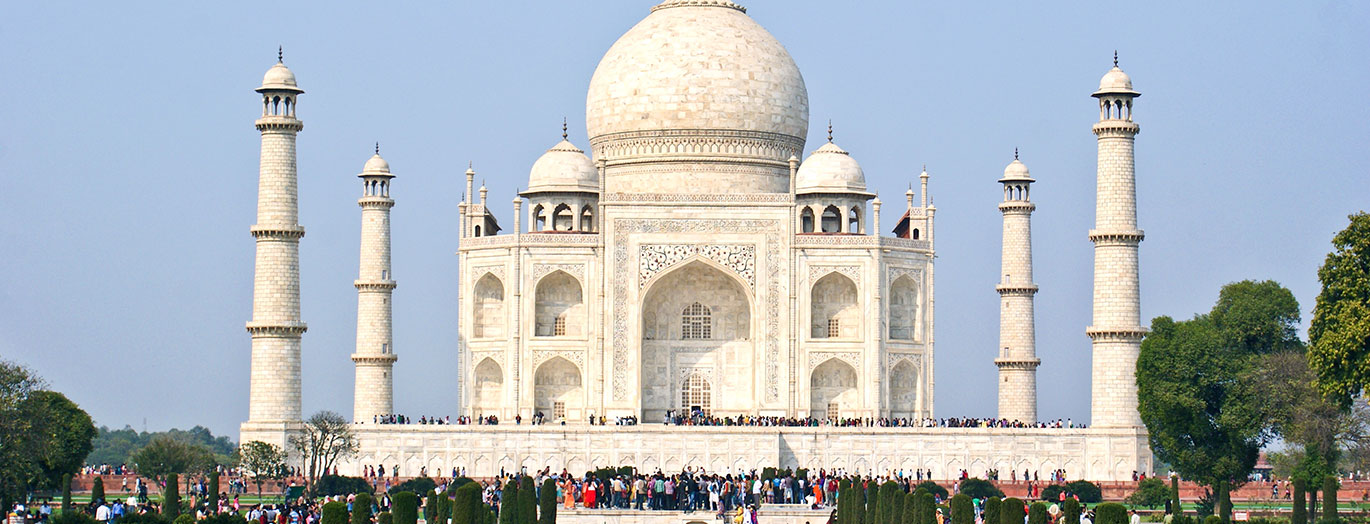 *you can replace this image with the image on your quote*
[School Name]
[Trip Destination], [date]
What are we here to talk about?
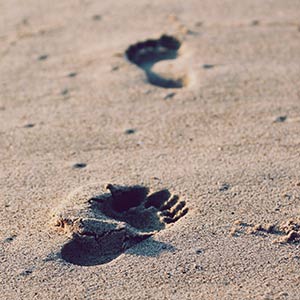 Where, when and why are we going?
How much and who can go?
What are we going to see and do?
Where are we staying?
Who’s our tour operator?
What happens now?
Anything else we should know?
Any questions?
Where, when and why are we going?
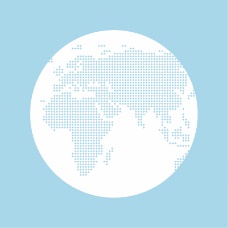 Where?
[Destination]
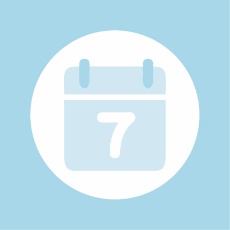 When?
[Dates, departure and return times?]
Why?
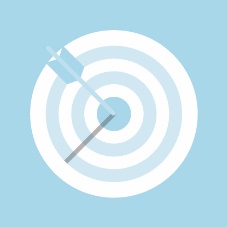 [Aim of the tour]
How much and who can go?
How much?
Who can go?
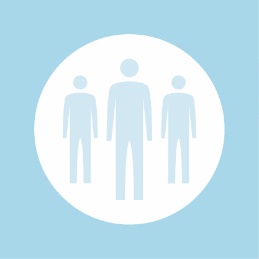 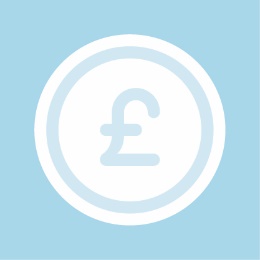 £…
E.g. ‘This trip is open to all GCSE PE students.’
This includes:
Return transportation by air/coach
… nights’ full-board/half-board/room only accommodation
Travel insurance
Visits and entrance fees?
Group passport?
Itinerary planning service
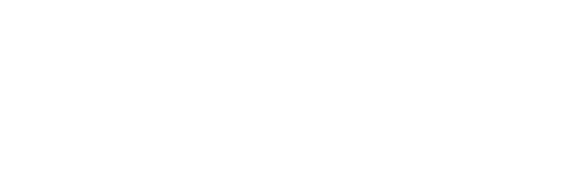 What are we going to see and do?
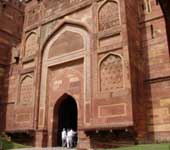 1 slide per fixture/visit
Use the text and images from your quote destination guide or create your own description
What are we going to see and do?
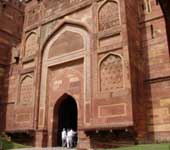 e.g. Red Fort
The largest of old Delhi's monuments is the Lal Quila or the Red Fort, whose thick red sandstone walls, bulging with turrets and bastions, have withstood the vagaries of time and nature. 

Its walls extend upto two kilometres and vary in height from 18 metres on the river side to 33 metres on the city side. Even today the Lal Quila is an eloquent reminder of the glory of the Mughal era and its magnificence simply leaves one awestruck. 

It is still a calm haven of peace which helps one to break away from the frantic pace of life outside the walls of the Fort and transports the visitor to another realm of existence.
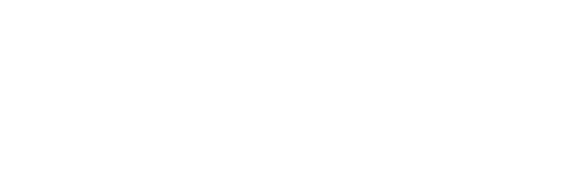 Where are we staying?
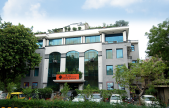 Provide details on your accommodation
Use the text and images from your quote and destination guide or create your own description
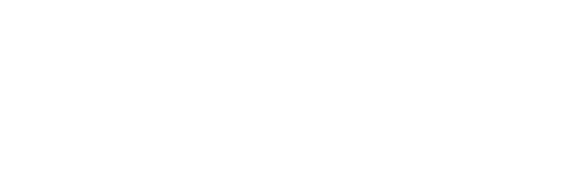 Where are we staying?
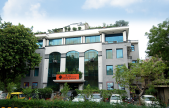 e.g. Hotel Africa Avenue
This popular, modern hotel offers ele.g.ant, tranquil accommodation with excellent facilities, making this the ideal base from which to explore New Delhi. 

Close to many of the city's key historical sites and just 15 minutes from Delhi (Indira Ghandi International) Airport, this hotel offers free Wi-Fi throughout. There is also a lovely restaurant serving both Indian and international cuisine. 

All guestrooms feature an en-suite bathroom and air-conditioning, as well as a flat screen TV. Reception provides a 24-hour service.
Where are we staying?
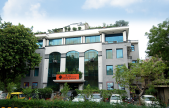 e.g. Hotel Africa Avenue
Location
This hotel makes a fantastic base from which to explore New Delhi. Access is very easy, thanks to the hotel's location just 15 minutes' drive from Delhi Airport and 20 minutes' drive from New Delhi Railway Station.

The hotel is also close to a number of the city's main commercial areas, such as Connaught Place. 

The hotel is also within easy reach of many of the city's historical and cultural attractions, including the Qutub Minar.
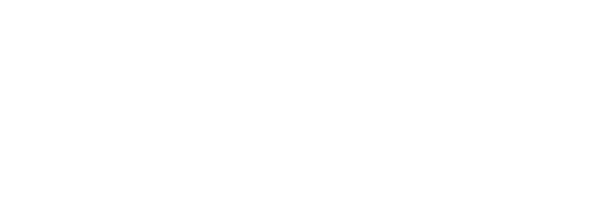 Who’s our tour operator?
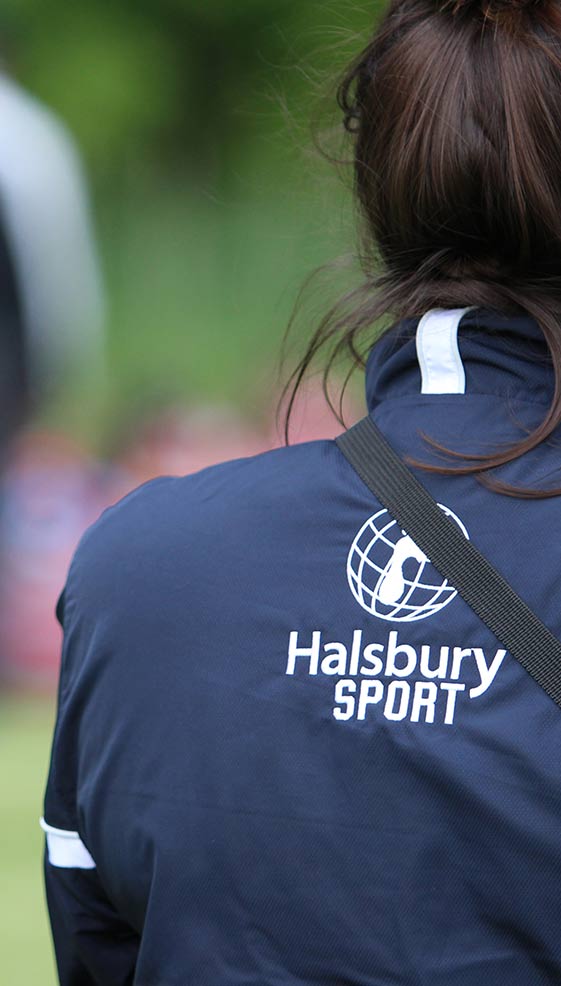 Over 35 years of experience
Halsbury Travel has been arranging school trips abroad for more than 35 years. The company was founded in 1986 by a former teacher. 

He created Halsbury Travel to make the process easier for teachers, so that more young people would have the opportunity to experience learning outside the classroom. And Halsbury still have many former teachers in their staff, helping them to fully understand the needs of school groups.
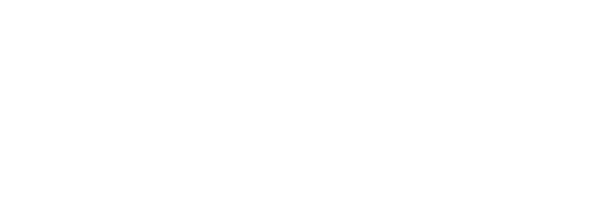 Financially protected
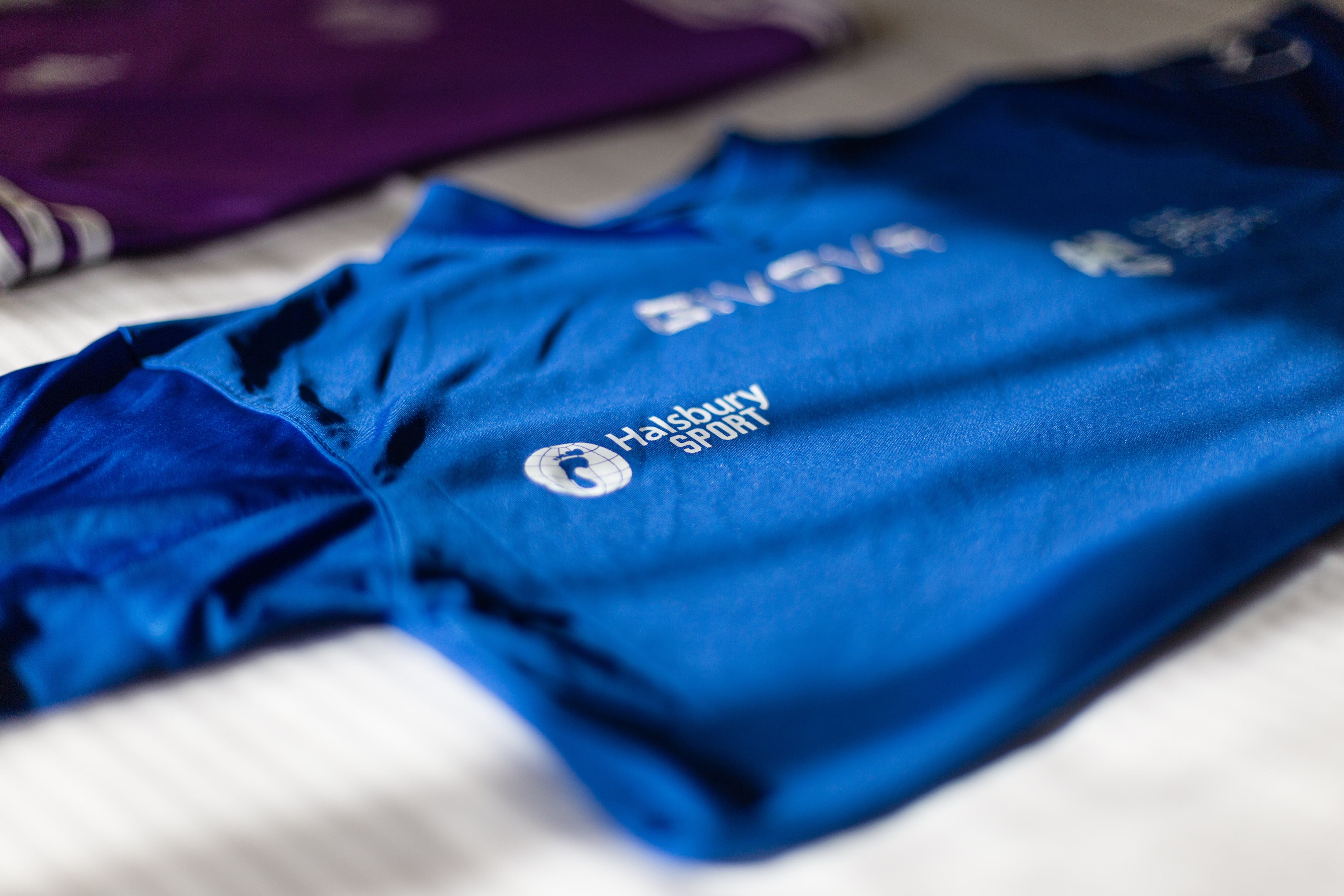 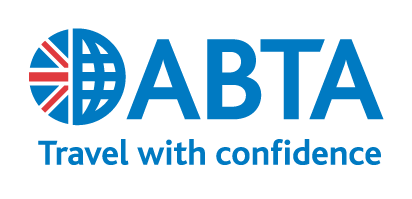 We are a Member of ABTA, membership number V2645. We are obliged to maintain a high standard of service to you by ABTA’s Code of Conduct. We can also offer you ABTA’s scheme for the resolution of disputes which is approved by the Chartered Trading Standards Institute. If we can’t resolve your complaint, go to www.abta.com to use ABTA’s simple procedure. Further information on the Code and ABTA’s assistance in resolving disputes can be found on www.abta.com
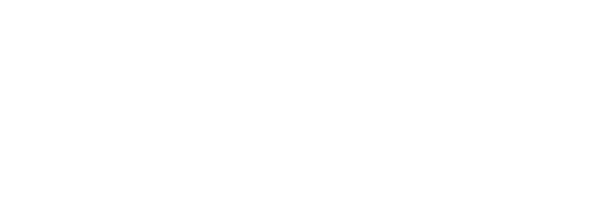 Financially protected
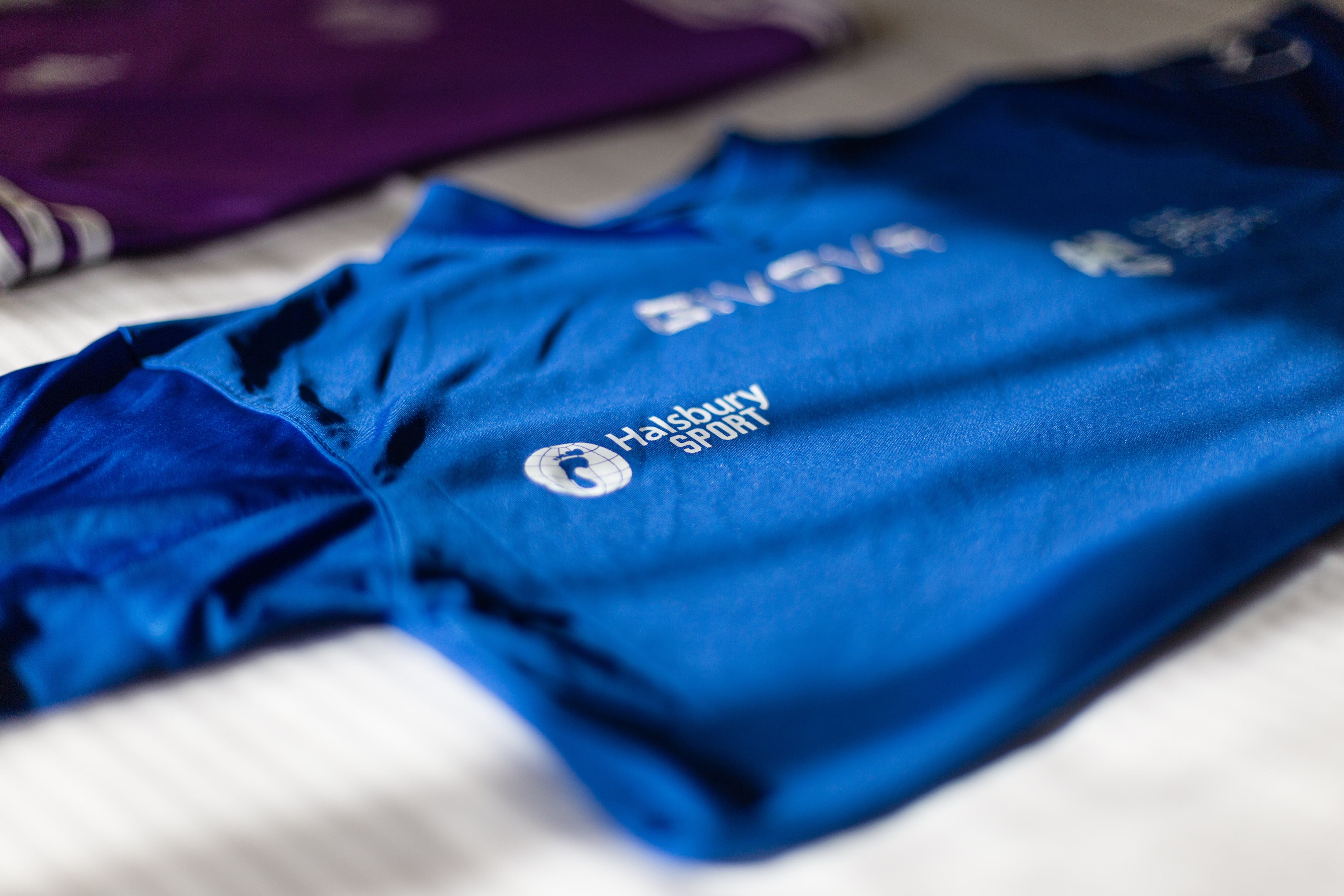 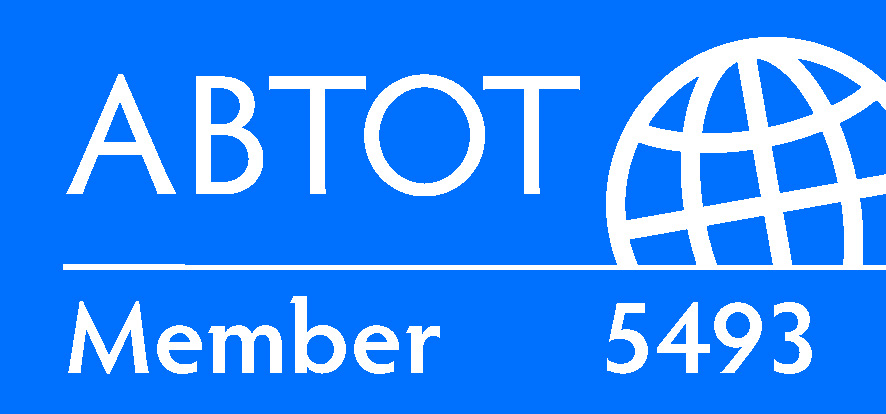 The Association of Bonded Travel Organisers Trust Limited (ABTOT) provides financial protection under The Package Travel and Linked Travel Arrangements Regulations 2018 for Halsbury Travel (5493), and in the event of their insolvency, protection is provided for:
 Non-flight packages
ABTOT cover provides for a refund in the event you have not yet travelled or repatriation if transportation was included in your package. Please note that bookings made outside the UK are only protected by ABTOT when purchased directly with Halsbury Travel. 
In the unlikely event that you require assistance whilst abroad due to our financial failure, please call our 24/7 helpline on 01702 811397 and advise you are a customer of an ABTOT protected travel company.
You can access The Package Travel and Linked Travel Arrangements Regulations 2018 here: https://www.legislation.gov.uk/uksi/2018/634/contents/made
You can find out more about ABTOT here:https://www.abtot.com/
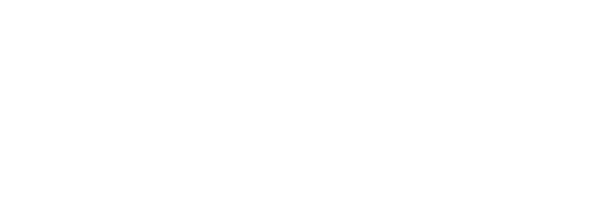 Financially protected
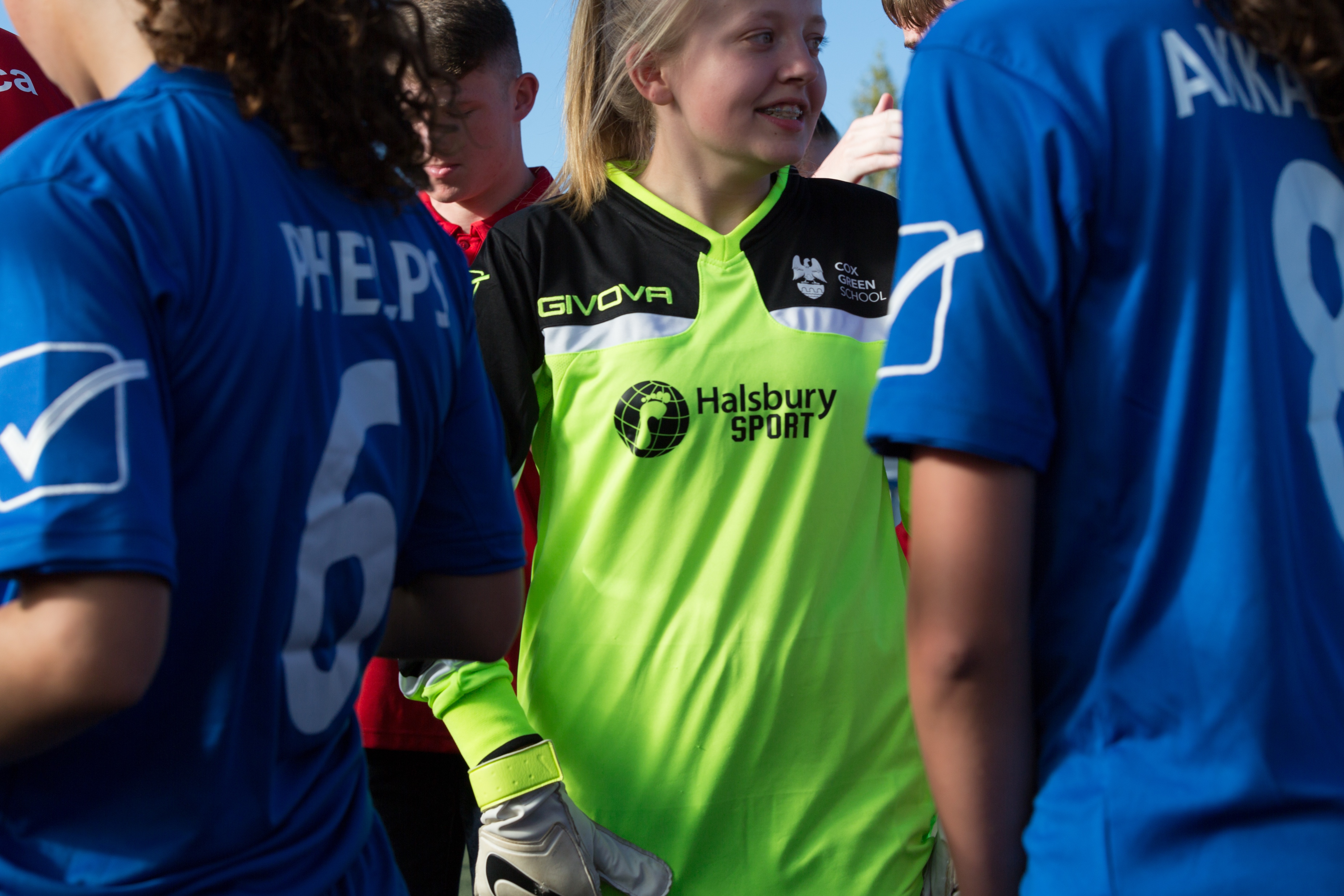 ATOL
ATOL stands for Air Travel Organiser’s Licence and is a financial protection scheme that specifically covers air package holidays sold by tour operators and other travel businesses. If a company that holds an ATOL fails, the scheme ensures that minimal disruption is caused to passengers already abroad and those who haven’t travelled yet receive a full refund.
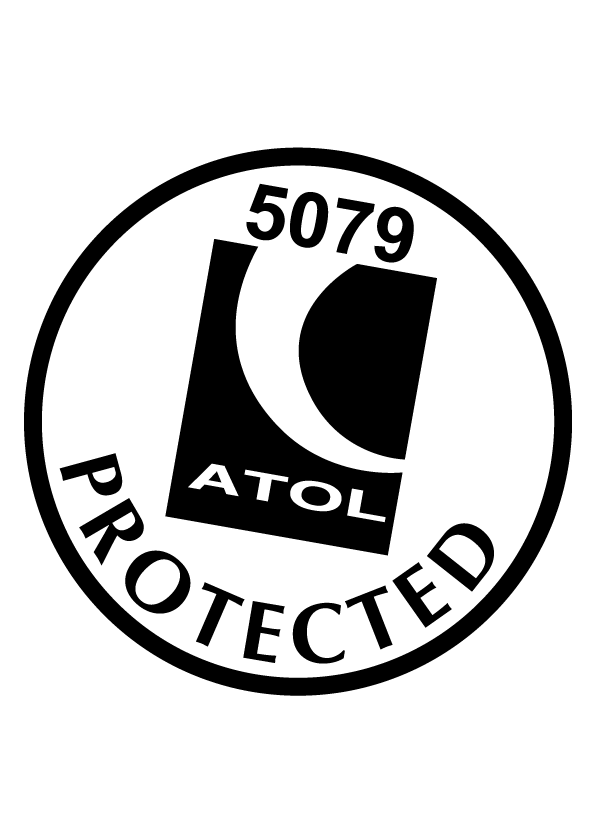 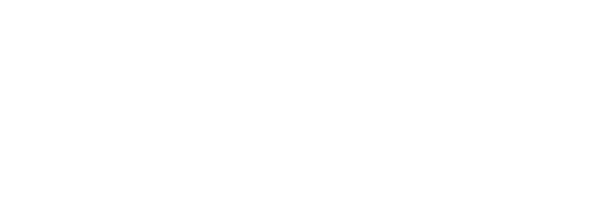 Who’s our tour operator?
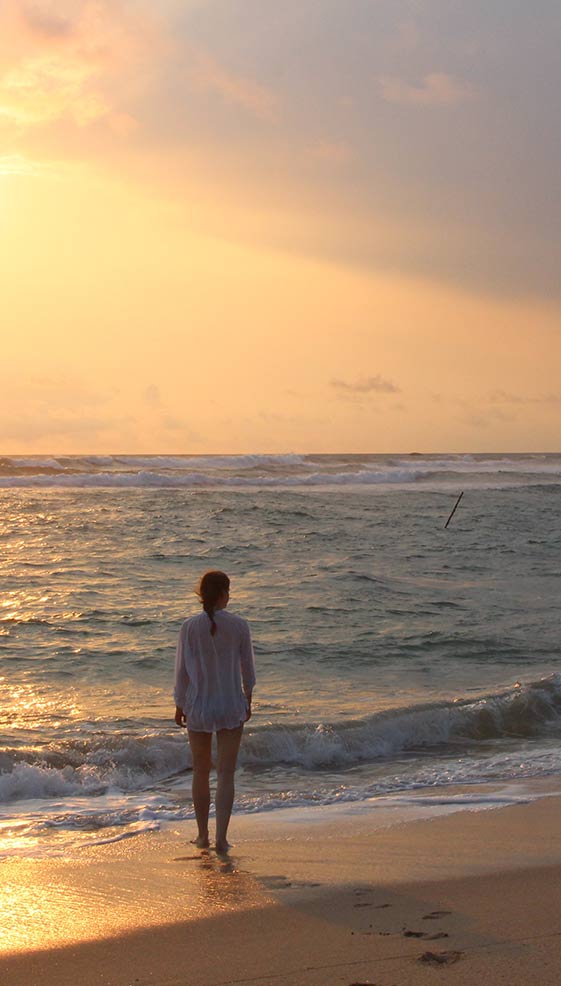 Committed to prioritising health and safety
Halsbury is also an Assured Member of the School Travel Forum, which demonstrates the company’s commitment to prioritising the health and safety of its groups.
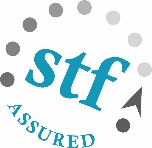 And Halsbury has been awarded the Learning Outside the Classroom Quality Badge, which demonstrates the company’s commitment to offering activities that are safe and beneficial to learning.
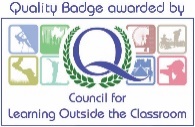 Anything else we should know?
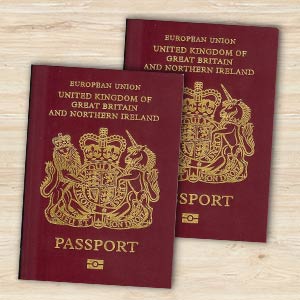 Relevant info on passport validity, visas etc.
Info on EHIC – free via the NHS website
Inform them that they will need to make you aware of any medical conditions/special dietary requirements that their child has as soon as possible
How much spending money should my child bring and in what currency?
Anything else we should know?
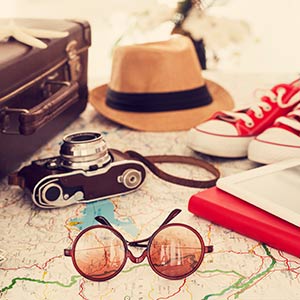 What clothing/equipment will I need to provide my child with?
A small backpack
Basic toiletries, i.e. shampoo and soap, toothbrush and toothpaste
Towel (if not provided by accommodation)
Sensible shoes
Raincoat (depending on destination)
Sun lotion (depending on destination)
Spare t-shirt, jumper, socks, underwear, coat 
Camera (please note that this will be the student’s responsibility, please read the insurance documents carefully)
What happens now?
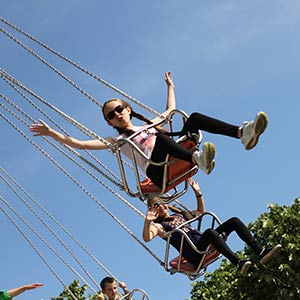 To secure your child’s place on the trip, please return the signed permission slip with the initial deposit payment of £… by ….

The balance of £… must be paid by …

Please make sure that your child’s passport and visa (if applicable) meet all requirements. If in any doubt at all, please contact us as soon as possible.
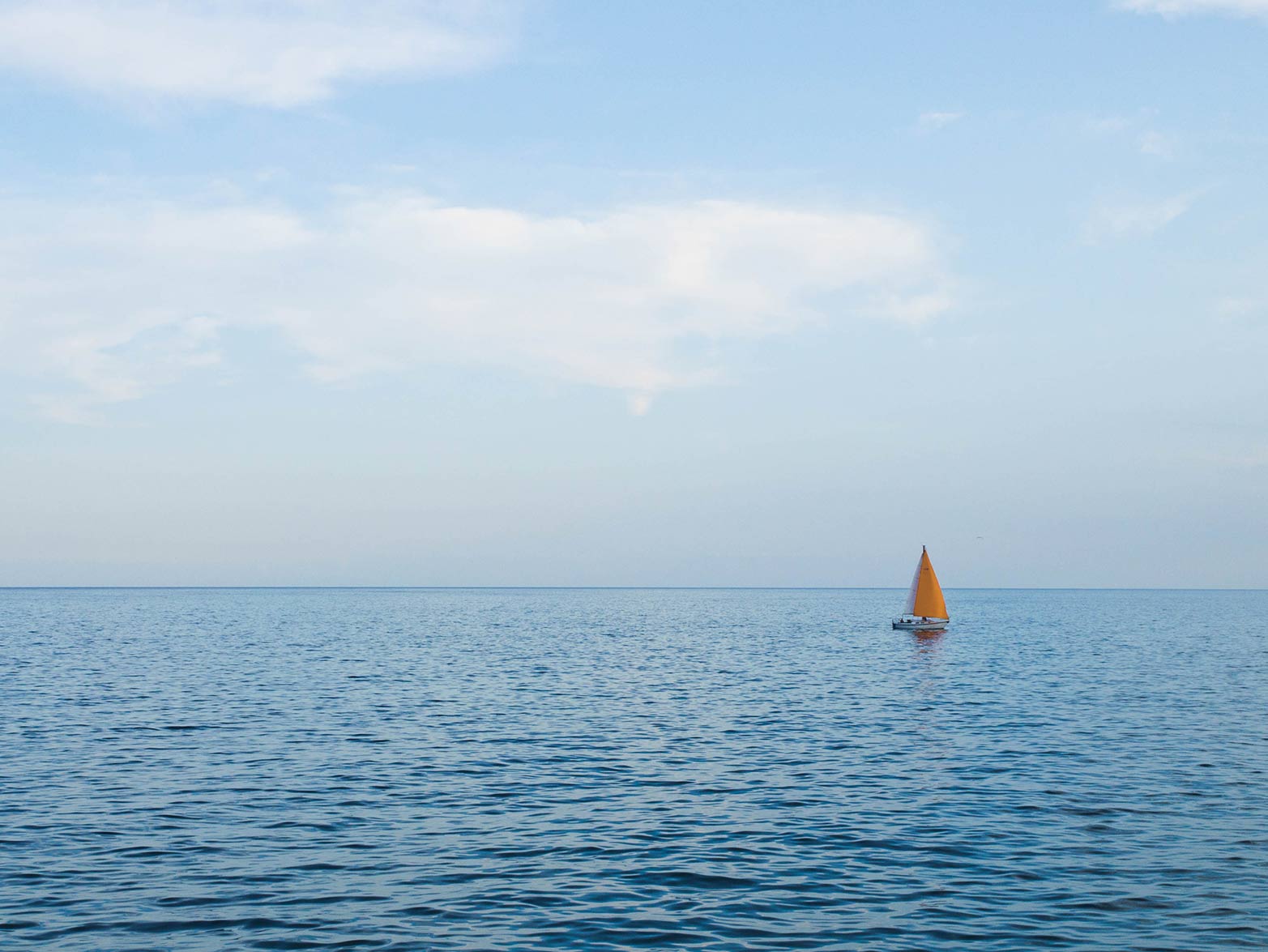 Any Questions?
*Invite parents to ask questions. If you’re not sure of the answer, please feel free to contact us. Of course, we can also attend parents’ evenings to support you, please let us know in advance if you require this.*